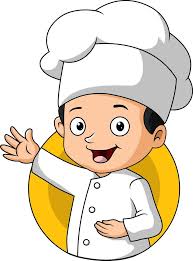 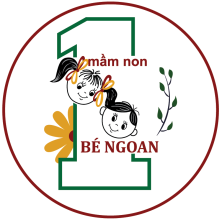 THỰC ĐƠN TUẦN 4 THÁNG 01 NĂM 2025
Từ 20/01/2025 đến 22/01/2025